MATEMATIKA  2 - SINF
MAVZU:
7, 8 sonlarini bir xonalisonga ko‘paytirish
MUSTAQIL TOPSHIRIQ (76–bet) Ifoda tuzamiz va qiymatini topamiz.
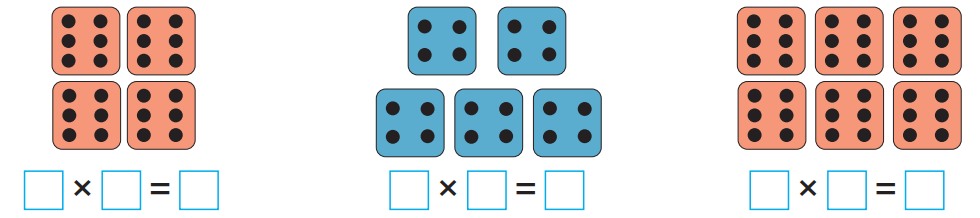 4
6
24
5
20
36
6
4
6
1-Topshiriq. Hisoblashlarni tushuntiramiz.
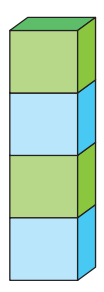 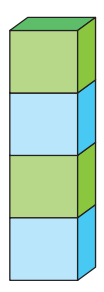 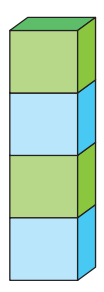 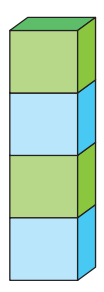 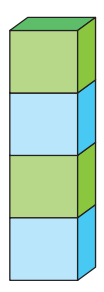 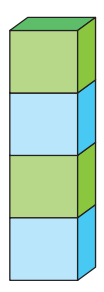 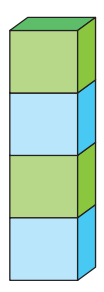 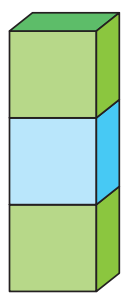 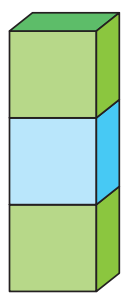 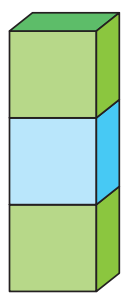 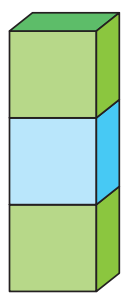 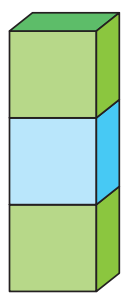 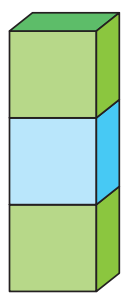 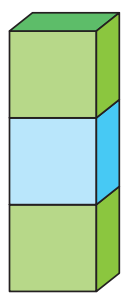 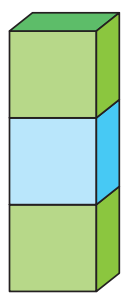 =24
+3
+3
+3
+3
+3
+3
3
+3
=28
+4
+4
+4
+4
+4
4
+4
=24
3
8
x
4
7
x
=28
2-Topshiriq. Hisoblaymiz. Kim chaqqon?
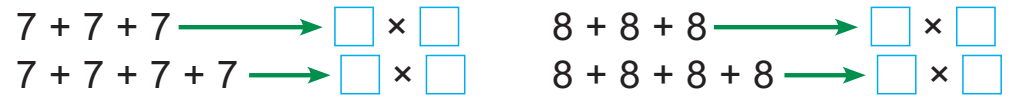 3
7
4
7
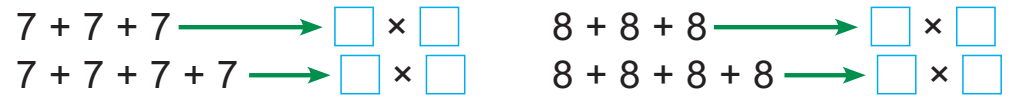 3
8
8
4
3 – topshiriq. Bo‘yalgan katakchalar soniniko‘paytirish amali yordamida topamiz.
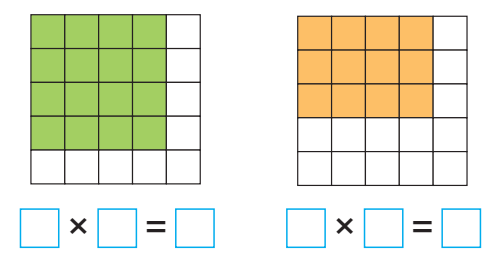 16
12
4
4
4
3
4 – topshiriq. Velosipedlarda jami nechta g‘ildirak bor?
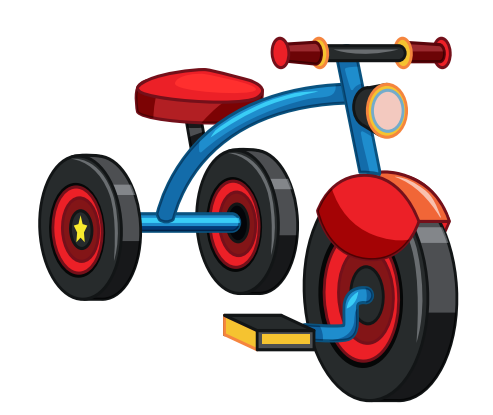 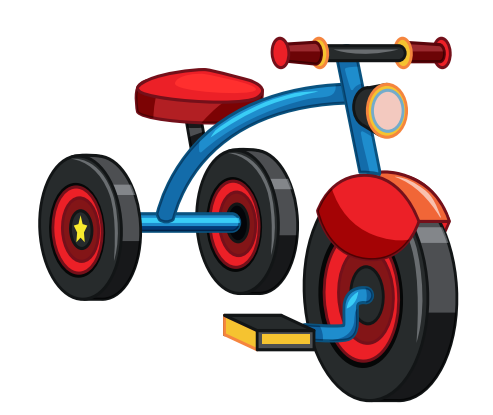 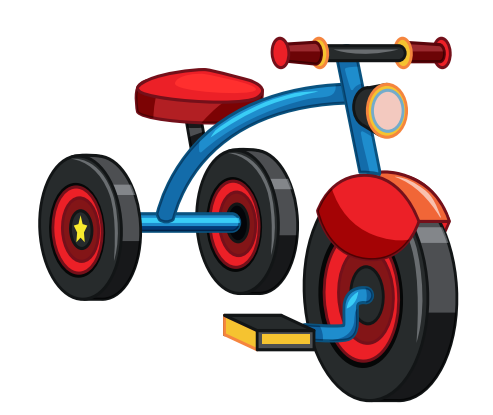 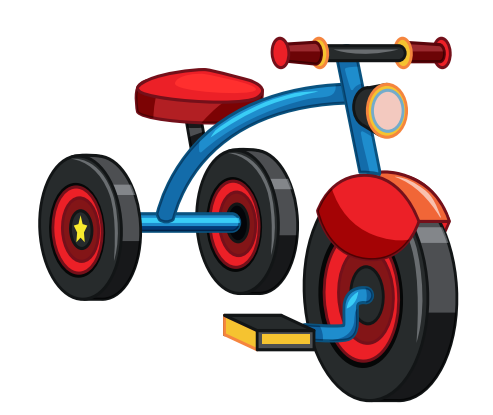 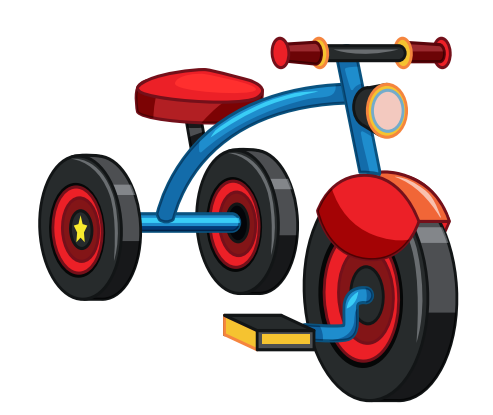 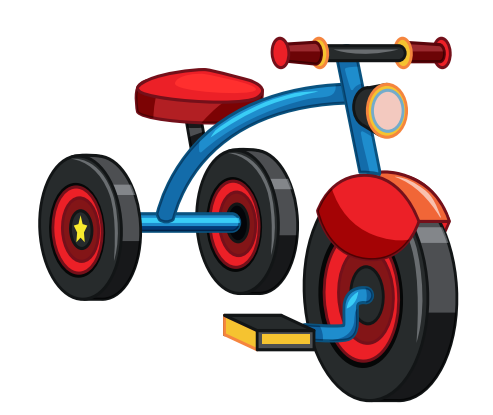 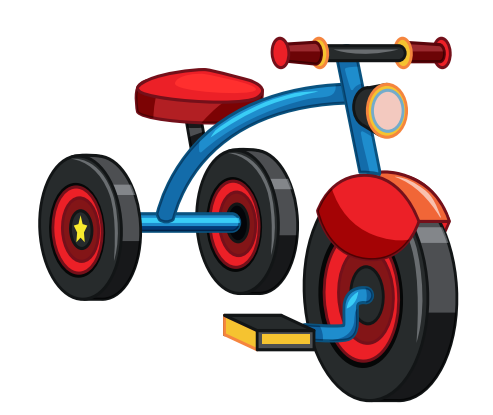 +3
+3
+3
+3
+3
+3
3
=21
7
x
3
=21
Javob: jami 21 ta g’ildirak bor.
Mustaqil topshiriq. (78 – bet)Har bir rasmga mos ifodaning qiymatini topamiz.
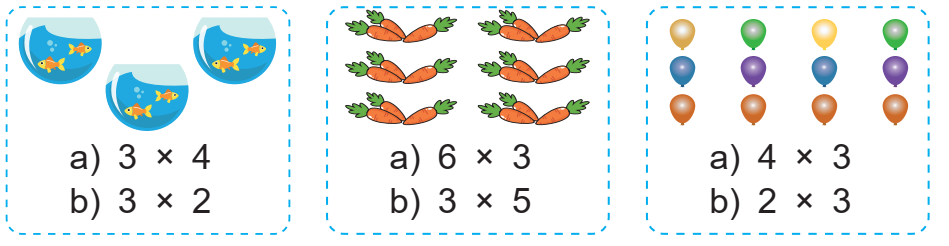 E’tiboringiz uchunrahmat!